Instructions: complete the following story using present continuous or present simple. 

This week we go back from our university break. Right now, at the faculty, some students _______ (be) in classes while others __________ (study) or _____________ (do) homework during their breaks. To have good grades it is important to __________ (study) and (review) everyday. But it ______ (be) also important to _________ (spend) time with friends and classmates. This Friday, the students ____________ (have) a party at the campus. 

Overall, university life is busy and exciting, with students constantly learning and growing in their chosen fields of study.
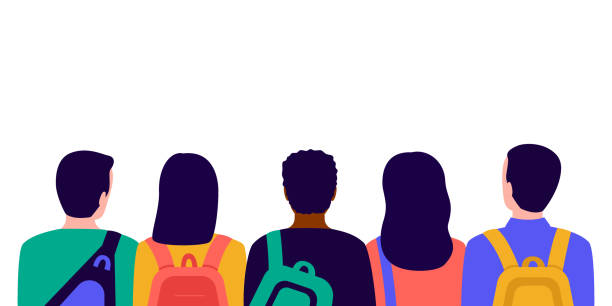